Higher Order
Thinking and Reasoning (HOTR) 

Content Enhancement Routines 





University of Kansas Center for Research on Learning
Janis A. Bulgren, Ph.D.                                 2023
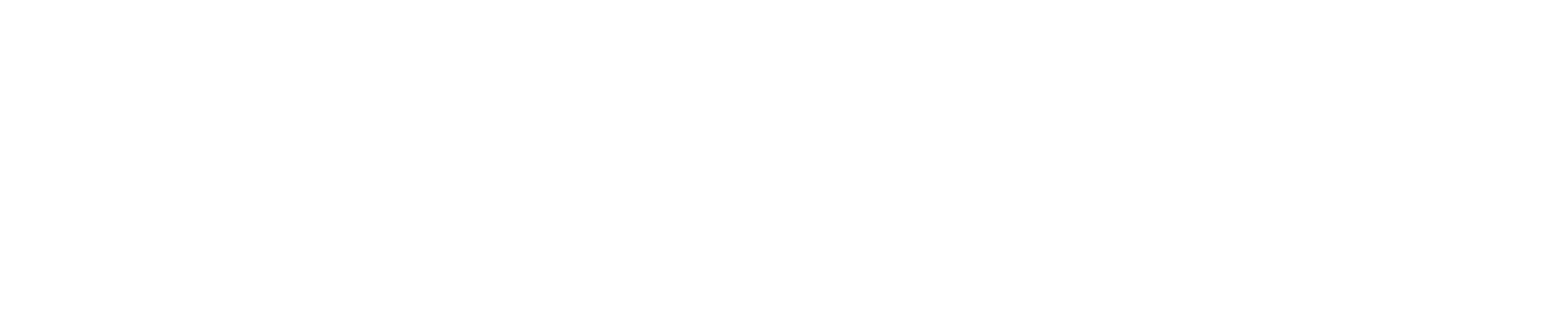 Professional Development Materials:   Higher Order Thinking and Reasoning Routines (HOTR)
A1 HOTR: Introduction to Higher Order Thinking and Reasoning (HOTR) Routines
A2  HOTR: Alignment of HOTR routines with reasoning standards across content standards
A3 HOTR:  Similarities across HOTR routines to facilitate teaching and learning

B1 CCAR:  Introduction to the Cross Curricular Argumentation Routine (CCAR)
B2 CCAR:   Alignment of CCAR with standards across content areas
B3 CCAR:   Expanding Learning with the CCAR Routine

C1 Demystifying Reasoning and Deconstructing Complex Questions 
C2 Building Bridges from other Content Enhancement Routines (CERs) to HOTR routines
C3 Scaffolds for gradual introduction of complex HOTR 						routines
                                                                                                                                  
                                                                                  ©  Janis Bulgren 2023
3		.
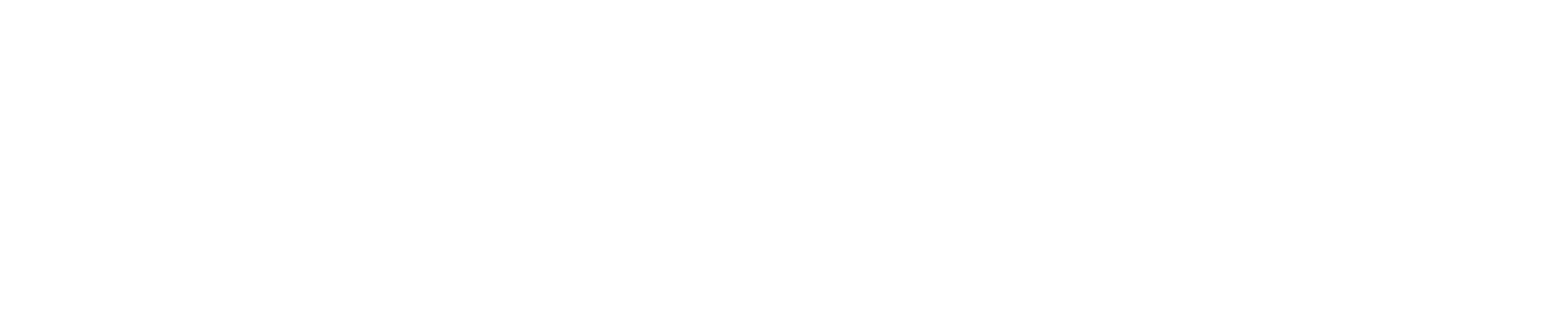 HOTR Slide Set C3

Scaffolds 
for gradual introduction of complex HOTR routines
Janis A. Bulgren, Ph.D.                                 2023
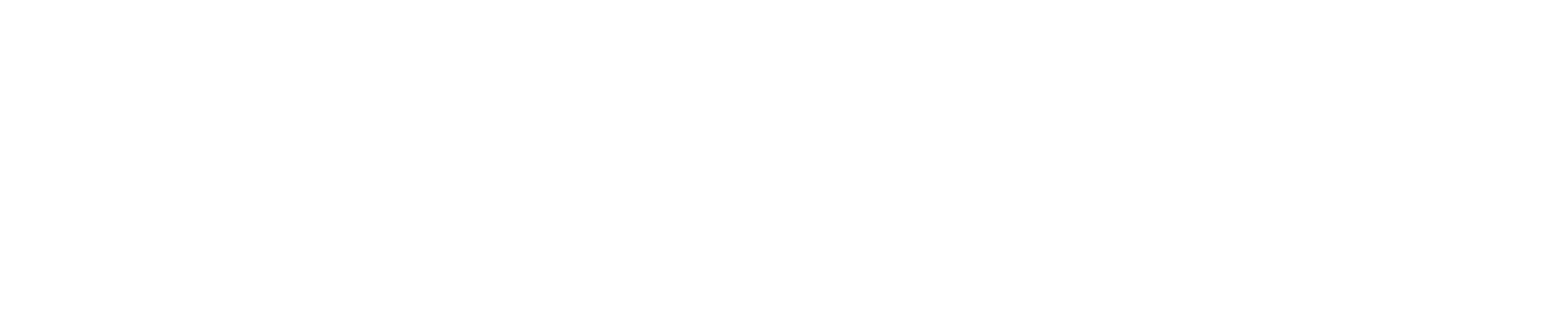 [Speaker Notes: Scaffolds are instructional techniques that support learning leading to student ownership of the learning process.   Based on either the complexity of information or needs of students, different scaffolds or learning supports may be beneficial.  Since HOTR routines require reasoning responses to rigorous learning standards, they may be highly useful for students of different learning needs.]
SCAFFOLDS

STEP-by-STEP graphics
MODIFIED key terms
Two-for-ONE graphics
Janis A. Bulgren, Ph.D.                                 2023
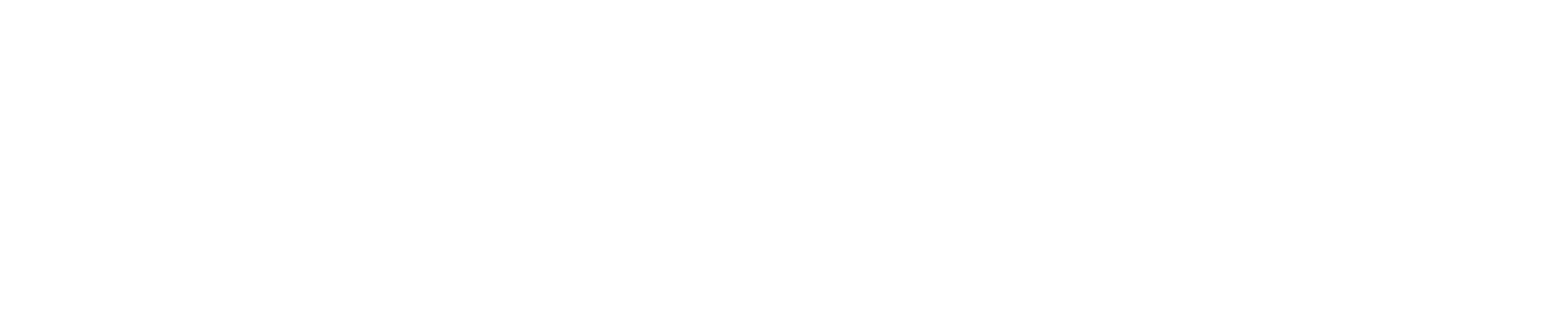 [Speaker Notes: One learning support is to gradually introduce a HOT graphic by sections, allowing students to process information in segments.  We will look at one graphic in particular, the Cause-and-Effect graphic as an example. Another scaffold is definitions and examples of complex or unfamiliar terms.  Finally, in some cases, the content of one graphic can be presented on two separate graphics.]
DISCUSSION
Do you ever introduce Content Enhancement graphic devices in parts?  Which ones?

What led to you make that decision – student needs? content?

Discuss issues that different groups of students have with answering difficult questions. How do we support those students?

                                                                                                       © Janis Bulgren 2023
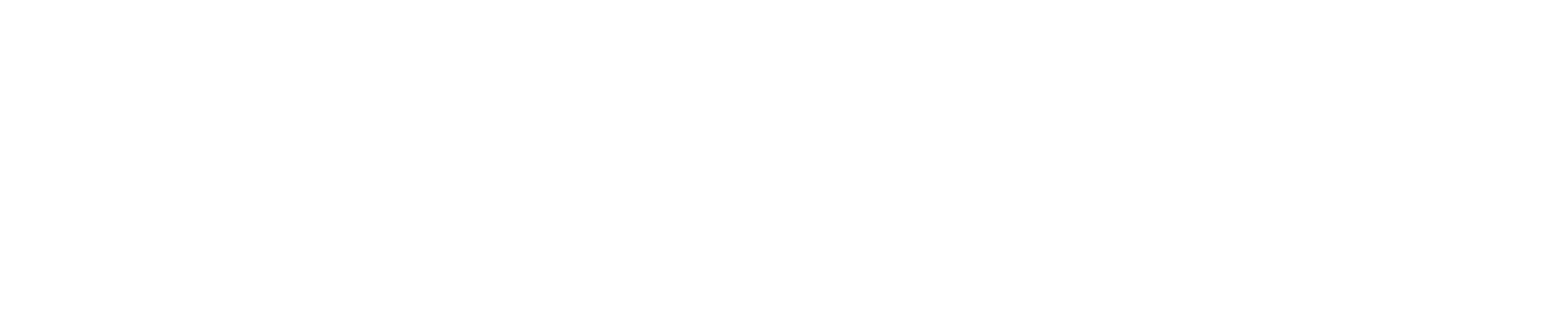 [Speaker Notes: Here we will discuss  not only HOW scaffolds support higher order thinking and reasoning graphics, but WHY do we need  do it.  Think first about challenges.  Then, let’s turn to examples of student needs that we can support with different types of scaffolds.  Which of your students require supports as they deal with written material, videos and commentaries for background, too much information at once, etc.  .]
STEP-by-STEP Graphics
Professional Developer’s Guide developed by Janis A. Bulgren
© Janis Bulgren 2023
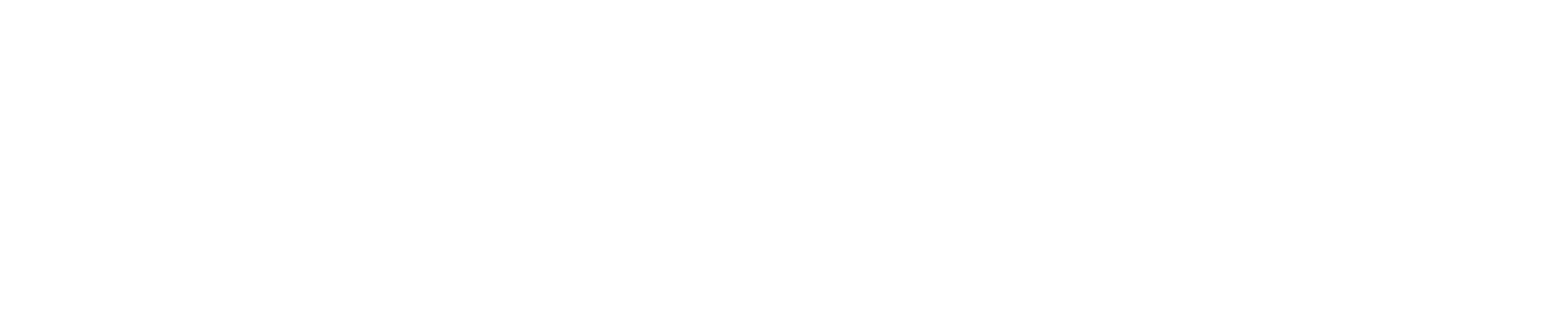 [Speaker Notes: “Step-by-Step” is a type of scaffold in which graphic organizers or devices are carefully segmented and presented sequentially once the preliminary steps are understood.]
Example of Gradual Introduction of STEP-by-STEP Graphics
Using the 
Cause and Effect Routine
8
© Janis Bulgren 2022
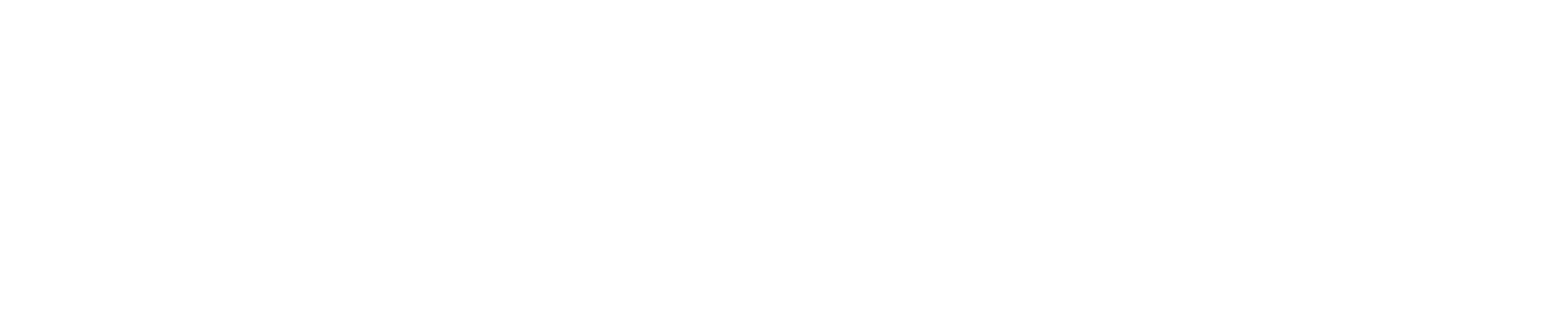 [Speaker Notes: Although all HOTR graphic devices (as well as graphic devices use in other Content Enhancement Routines) may well be scaffolded by introducing subsets of steps (clusters) , we will illustrate with the Cause and Effect graphic organizer.]
Cause-and-Effect Strategic Steps
Six Components: Three Sets of Steps
1. Question
2. Key Terms
3. Event with Background Information
			***
4. Causes and Connections
5. Effects and Connections
			***
6. Answer
9
© Janis Bulgren 2023
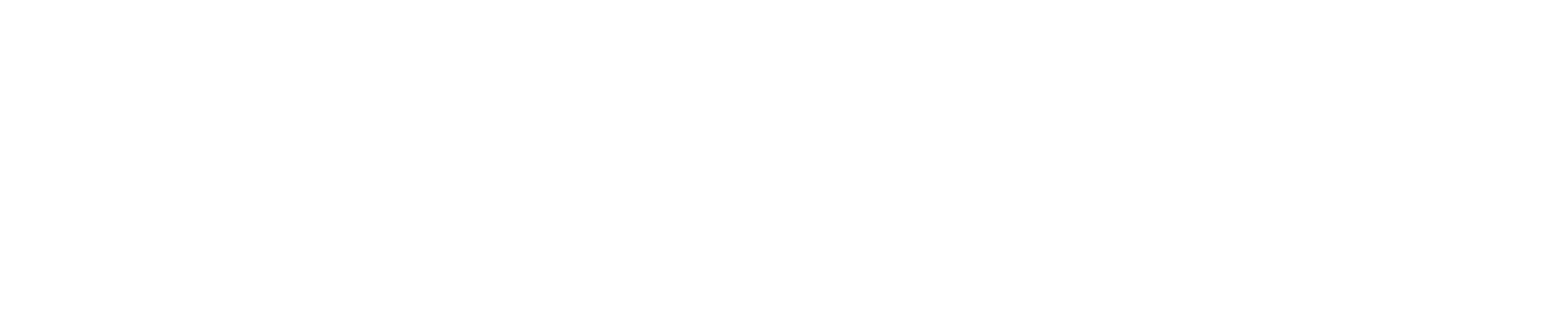 [Speaker Notes: Let’s think about how to consider which set of strategic steps are most related to each other.  Let’s also think about which cluster of steps similar types of thinking.  Do each of the clusters 1-2-3 and 4-5- and 6 make sense?  Does this align with the needs of some students?  For which student needs would you recommend  this structure?  For which students would you recommend (or have you used)  variations?]
Example of Step-by-Step introduction to Cause and Effect routineIntroduce Steps 1-2-3, then 4-5, then 6.
Using the Cause and and Effect Graphic:
 What causes farmers in South America to slash and burn the tropical rain forest, and what is the effect of that practice?

Begin planning with the  final graphic that will convey the needed information.
 	                    © Janis Bulgren 2023
10
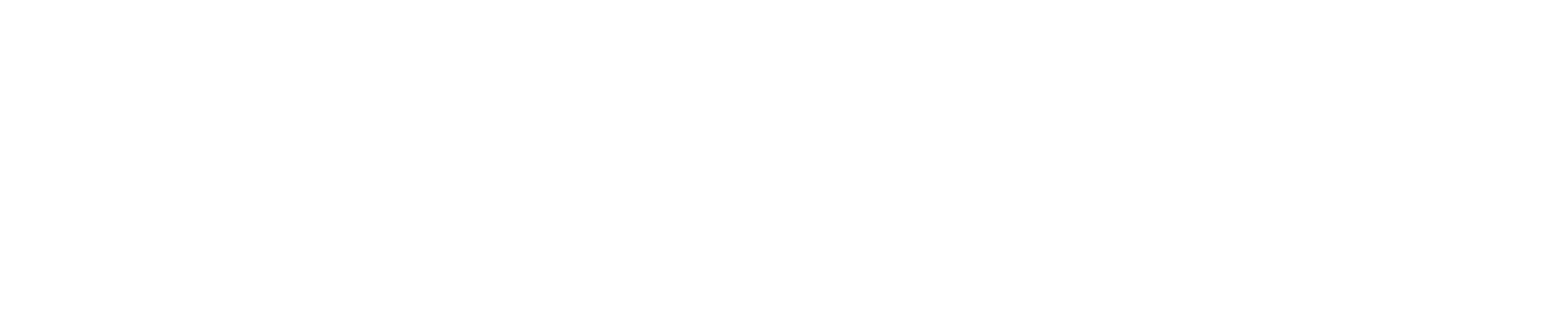 [Speaker Notes: Let’s use an example you may have seen before – the causes and effects of the destruction of the tropical rain forest.]
Cause-and-Effect Guide
Name:___________________  Date:___________________  					          Unit: ___________________Topic:________________________
Develop the final graphic that will convey the needed information before step-by step introduction.
1
2
Key Terms:
Restated question:
Tropical rain forest: dense forest, usually in hot, rainy area
Habitat: natural home
What causes farmers in South America to slash and burn the tropical rain forest, and what is the effect of that practice?
4
3
5
Event & Background Information:
Effects & Connections:
Causes & Connections:
Plowing and grazing cause soil erosion

Land quickly loses all nutrients; plants and grass won’t grow

Land is abandoned, and new land has to be slashed and burned for growing more crops and grazing cattle

Unique habitat for plants and animals is lost
Slashing and burning 
the tropical rain forest
People need land for growing crops and raising cattle.
Forest trees are cut down   (slashed)

Remaining forest foliage is burned

Ashes provide short-term nutrients for growing crops and grazing cattle
Leading to
Resulting in
6
Answer:
Farmers in South America slash and burn the tropical rain forest to obtain land for farming and cattle grazing. The land quickly becomes unusable, creating the need for slashing and burning more land. The practice destroys the habitat of many plants and animals.
11
TOOL BOX: Take one of these shapes and drag to use in your organizer.
You can drag, resize and place these shapes however you’d like.
Verb label box
Verb label box
Verb label box
Verb label box
Verb label box
Verb label box
Verb label box
Verb label box
© Janis Bulgren 2023
© 2013 Janis Bulgren
[Speaker Notes: Always start  instructional planning with the final graphic or device that will be required for complete learning – as in “backward design”. 
 Ultimately, this is final learning that will be the focus when all of the steps in the clusters are brought together.]
Step 1
Introduce the original first three steps.




Then assign student collaboration in pairs or groups or homework to prepare to complete the graphic next day with the class.
1. Question
2. Key Terms
3. Event
12
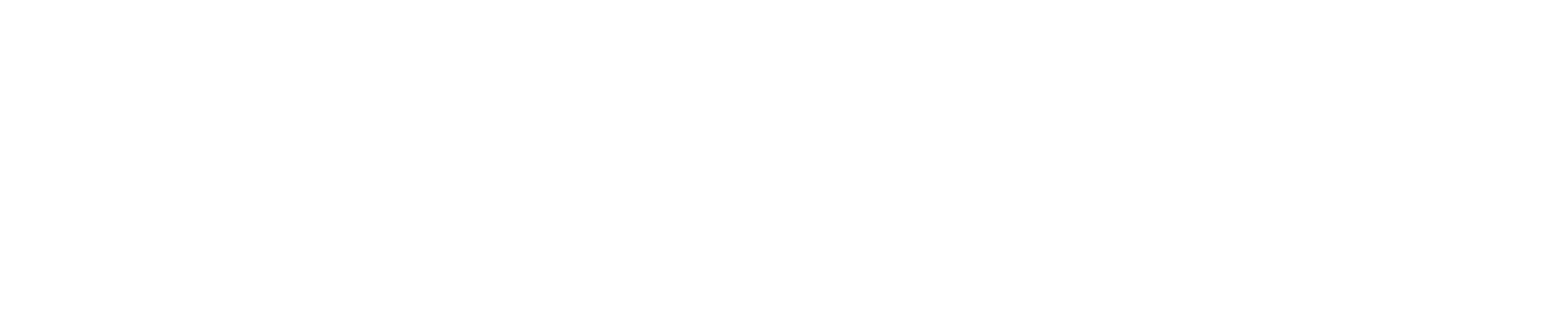 © Janis Bulgren 2023
[Speaker Notes: How would you or other teachers you work with assign students to explore these first three components of the Cause and Effect graphic device?
Does this learning benefit from collaboration with other students?  From individual exploration?  From teacher guided discussion]
Cause-and-Effect Guide
Name:___________________  Date:___________________  					          Unit: ___________________Topic:________________________
1
2
Restated question:
What causes farmers in South America to slash and burn the tropical rain forest, and what is the effect of that practice?
Tropical rain forest: dense forest, usually in hot, rainy area
Habitat: natural home
Key Terms:
4
3
5
Event & Background Information:
Effects & Connections:
Causes & Connections:
Slashing and burning 
the tropical rain forest
Forest trees are cut down   (slashed)

Remaining forest foliage is burned

Ashes provide short-term nutrients for growing crops and grazing cattle
Leading to
Resulting in
Step 1: Develop the first three steps: 
Question, Key Terms & Event with Background Information
6
Answer:
© Janis Bulgren 2023
Verb label box
Verb label box
Verb label box
Verb label box
© 2013 Janis Bulgren
[Speaker Notes: This first Cluster of steps explores the question, the key information and exploration of the critical event.  How is this cluster a good way to start?]
Step 2
Introduce the original steps 4 and 5.

		4. Causes and Connections
		5. Effects and Connections
14
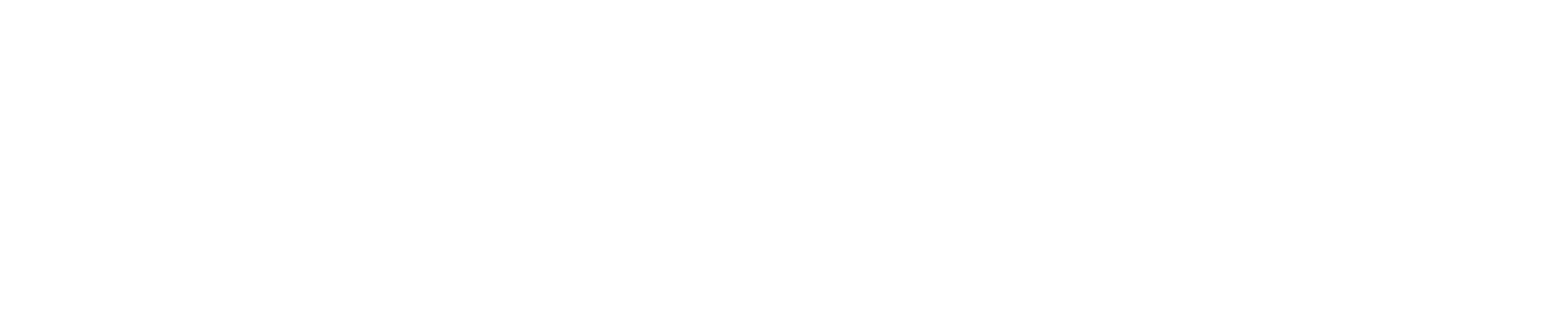 © Janis Bulgren 2023
[Speaker Notes: Next, we add the second cluster of steps of steps:  causes and connections and effect and connections.  These accompany the EVENT section developed in Cluster 1. Causes appear on the left side of the EVENT and Effects on the right side.  How do these two build on the learning in the first cluster of steps?]
Cause-and-Effect Guide
Name:___________________  Date:___________________  					          Unit: ___________________Topic:________________________
1
2
Step 2: when ready, add steps 4 and 5, the causes and connections, and the effects and connections.
1
Key Terms:
Restated question:
What causes farmers in South America to slash and burn the tropical rain forest, and what is the effect of that practice?
Tropical rain forest: dense forest, usually in hot, rainy area
Habitat: natural home
4
3
5
Event & Background Information:
Effects & Connections:
Causes & Connections:
Plowing and grazing cause soil erosion

Land quickly loses all nutrients; plants and grass won’t grow

Land is abandoned, and new land has to be slashed and burned for growing more crops and grazing cattle

Unique habitat for plants and animals is lost
Slashing and burning 
the tropical rain forest
People need land for growing crops and raising cattle.
Forest trees are cut down   (slashed)

Remaining forest foliage is burned

Ashes provide short-term nutrients for growing crops and grazing cattle
Leading to
Resulting in
6
Answer:
15
© Janis Bulgren 2022
Verb label box
Verb label box
Verb label box
Verb label box
Verb label box
Verb label box
Verb label box
Verb label box
© 2013 Janis Bulgren
[Speaker Notes: How logically  do Steps 4 and 5 fit at this point.  Work with students to read across from left to right to produce a complete sentence:  “Since people need land for growing crops and raising cattle, thcause is that this leads to the slashing and burning of the rain forest when trees are cut, remaining foliage is burned and ashes only provide short term nutrients.  Therefore, the effect of flowing and gracing is soils erosion where due to loss of nutrients, nothing grows, land is abandoned and new land has to be slashed and burned and additional effect is loss of habitat.]
Step 3
Then assign Step 6 as 
	homework or 
	group collaborative development.
16
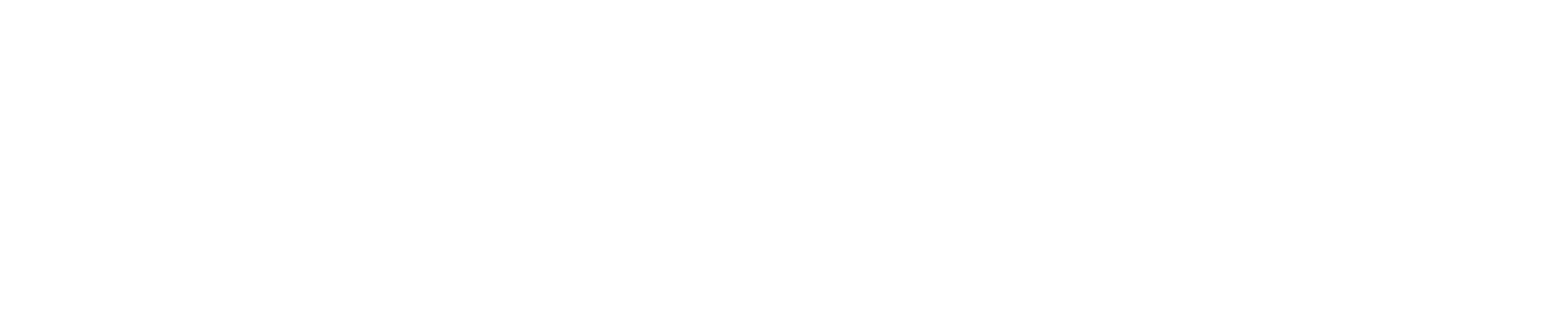 © Janis Bulgren 2023
Step 6: Answer
Conclude the lesson on causes and effects  	

As a class, discuss answers prepared by pairs,    groups or individuals. 
Discuss similarities & differences in Answers. 
Arrive at an answer that is accurate and addresses comments from students.
© Janis Bulgren 2023
17
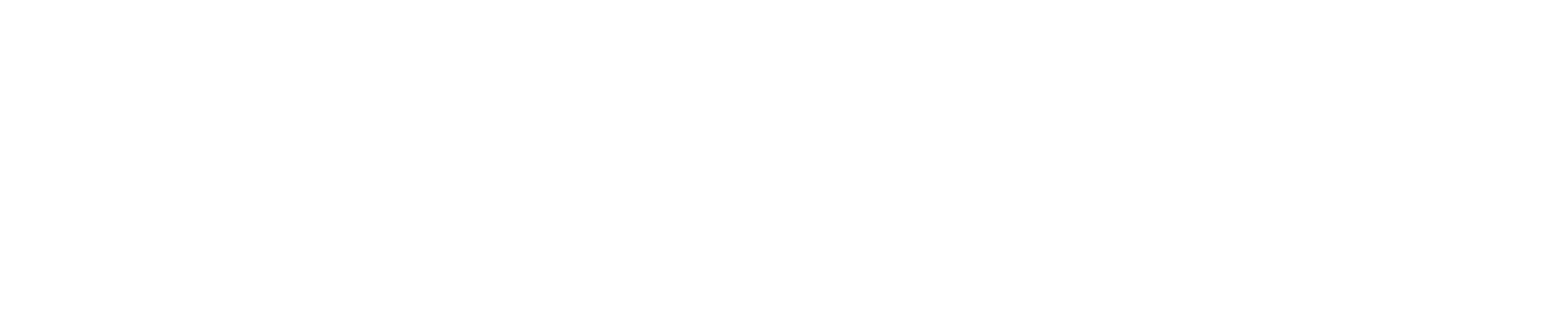 [Speaker Notes: Are the students prepared to work together to come with with the answer?  What other scaffolds do students sometimes need in the form social skills to participate in these discussions?]
Cause-and-Effect Guide
Name:___________________  Date:___________________  					          Unit: ___________________Topic:________________________
00
1
2
Key Terms:
Restated question:
Tropical rain forest: dense forest, usually in hot, rainy area
Habitat: natural home
What causes farmers in South America to slash and burn the tropical rain forest, and what is the effect of that practice?
4
3
5
Event & Background Information:
Effects & Connections:
Causes & Connections:
Plowing and grazing cause soil erosion

Land quickly loses all nutrients; plants and grass won’t grow

Land is abandoned, and new land has to be slashed and burned for growing more crops and grazing cattle

Unique habitat for plants and animals is lost
Slashing and burning 
the tropical rain forest
People need land for growing crops and raising cattle.
Forest trees are cut down   (slashed)

Remaining forest foliage is burned

Ashes provide short-term nutrients for growing crops and grazing cattle
Leading to
Resulting in
Step 3:   conclude lesson adding Step 6 by answering the question (completing original draft)
1
6
Answer:
Farmers in South America slash and burn the tropical rain forest to obtain land for farming and                            	cattle grazing. The land quickly becomes unusable, creating the need for slashing and burning more 	land. The practice destroys the habitat of many plants and animals.
18
© Janis Bulgren 2023
Verb label box
Verb label box
Verb label box
Verb label box
Verb label box
Verb label box
Verb label box
Verb label box
© 2013 Janis Bulgren
[Speaker Notes: Students may need extra coaching to summarize and synthesize the main idea answer in a more condensed but complete form.  
How is this answer more concise than the one in slide 15.  What other learnong supports do students need in classes to paraphrase a good answer?]
DISCUSS Step-by-Step introductions for other HOTR Graphics
Review the suggestions for step-by-step introductions to the Cause-and-Effect routine. 

Do you have other ideas for clustering the steps for any graphic device?

Pick one of the HOTR graphics (other than Cause and Effect) and discuss how gradual introduction of the graphic would work best for your students. And why?
© Janis Bulgren 2023
19
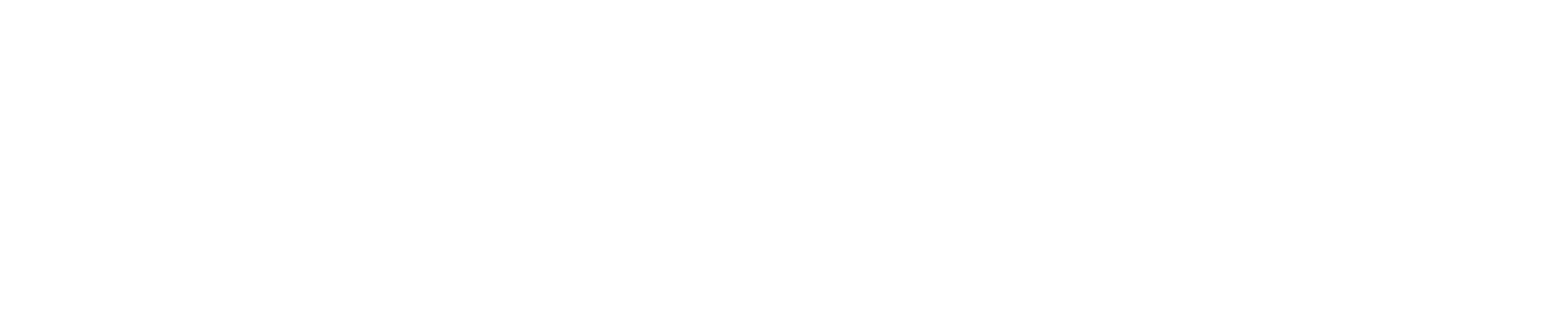 [Speaker Notes: This is a good time to gather general feedback and suggestions.]
Critique Possible Steps for otherHOTR Routines
Cause and Effect – Introduce Steps 1-2-3, then 4-5, then 6. 
Comparison – introduce Steps 1-2-3, then 4-5-6-7, then 8.
QEG – Introduce Steps 1-2-3, then 4-5-6. 	
DM – Introduce Steps 1-2-3, then 4-5-6, then 7-8.
CCAR – Introduce Steps 1-2, then 3-4, then 5-6.
SAR – Introduce Steps 1-2-3-4, then 5-6-7, then 8-9.
20
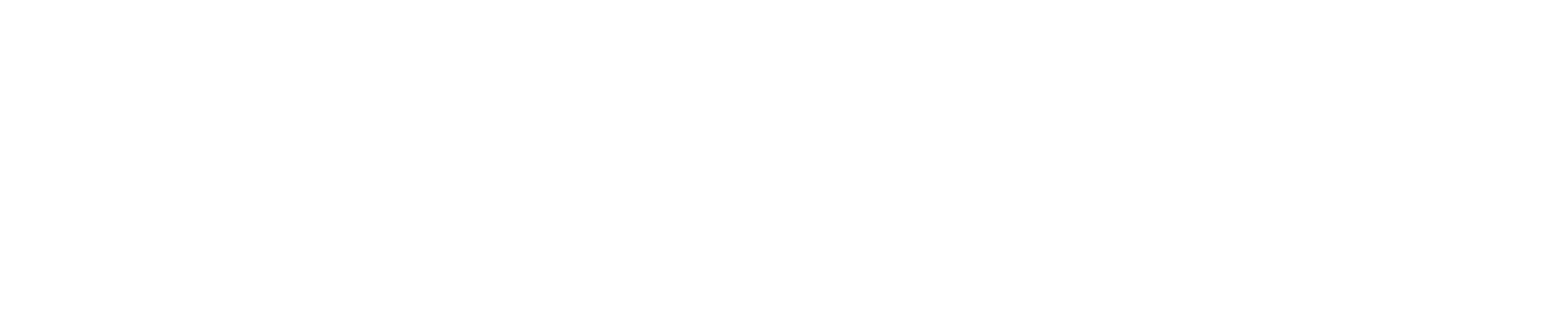 © Janis Bulgren 2023
[Speaker Notes: These are suggestions that may be compared to other suggestions by teachers and to compare answers.]
DISCUSSION
Discuss how each of these clusters would work in difference content areas and with different groups of students.

What other suggestions do you have for gradual introduction of HOTR graphics?                                                              
                                                                                                                                               





                                                                                                  © Janis Bulgren 2023
21
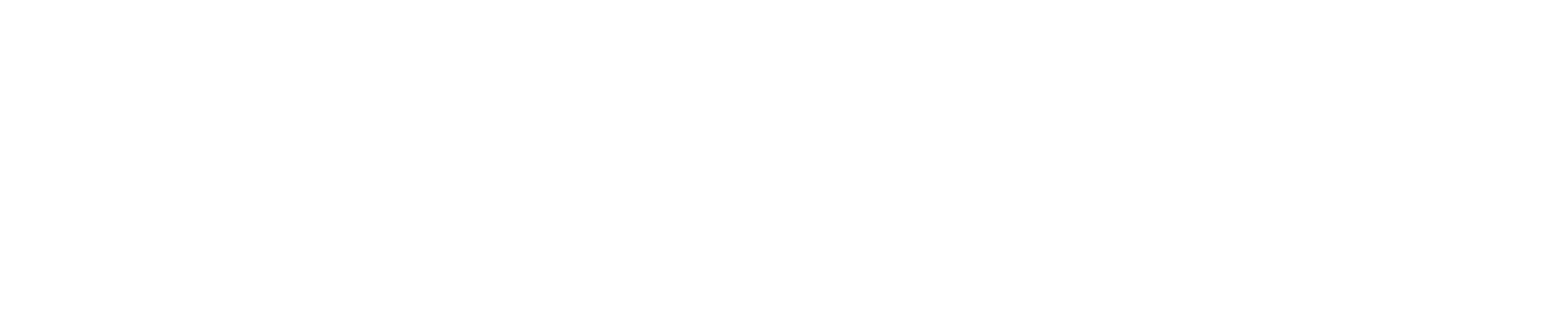 [Speaker Notes: Solicit other suggested discussion items from teachers and discuss.]
Modified KEY TERMS
Professional Developer’s Guide developed by Janis A. Bulgren
© Janis Bulgren 2023
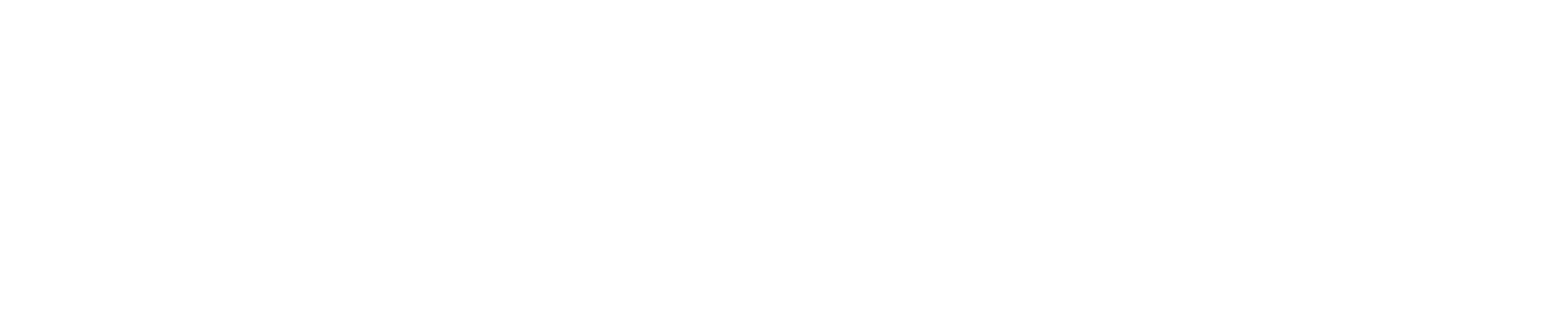 [Speaker Notes: Now we turn to the second way to scaffold learning– in essence, to make sure all students understand all key terms and background informations.]
HOW can we scaffold complex content?MODIFY
Rephrase – Use similar but more understandable terms

2. Paraphrase – put into your own words
23
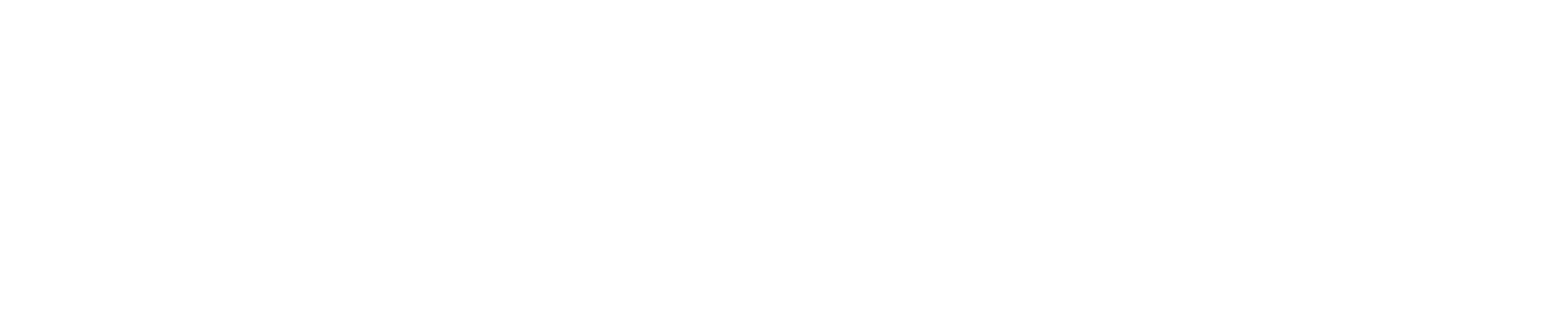 © Janis Bulgren 2023
[Speaker Notes: Are there other suggestions for modifying key terms?]
1. Rephrase using words with similar meanings
1. : Identify the Original question:
“How did his observations lead Charles Darwin to propose natural selection as the driving mechanism of evolution and what were cumulative changes?”

2. Rephrased the question with synonyms.
“How did his observations lead Charles Darwin to propose natural selection as the cause of evolution and what were several lasting changes?”
24
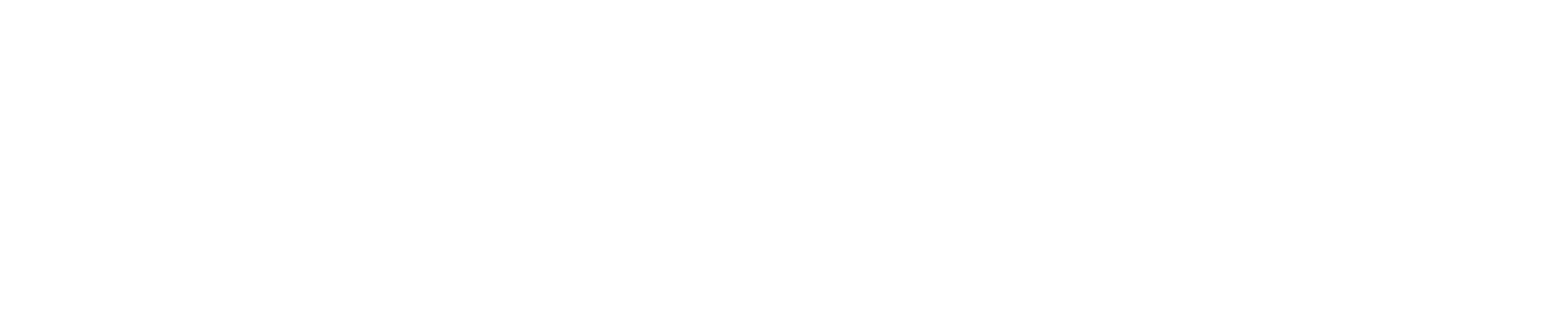 © JanisBulgren 2023
[Speaker Notes: Discuss how teachers are aware of complex terms such as “driving mechanism” and ”cumulative changes.”  Do teachers suggest ways to double check their assumptions that “students already know that”?  Discuss why this is important.]
EXAMPLE: Example Modification:  Paraphrase Put into your own words by paraphrasing a Cause & Effect graphic of the Civil War
25
© Janis Bulgren 2023
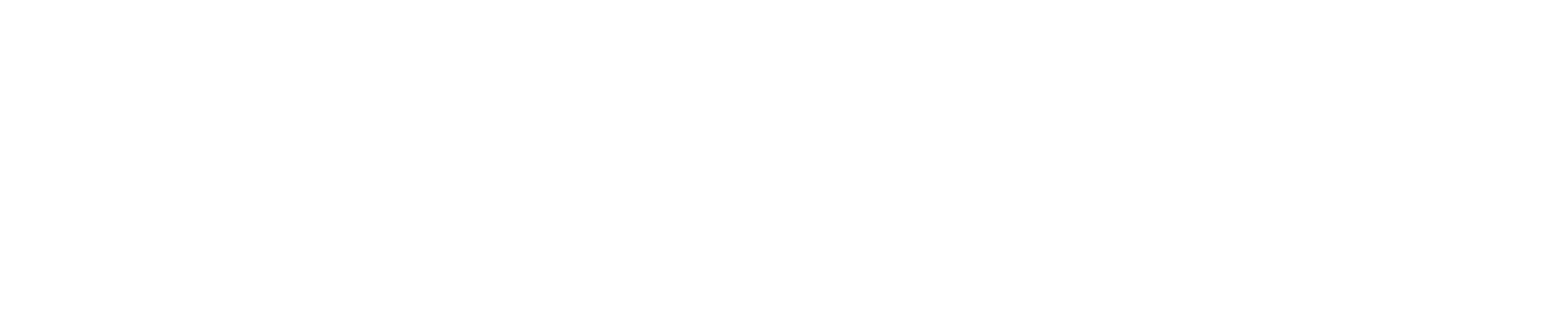 [Speaker Notes: Discuss the value of quick leaning prompts in ongoing instruction.]
Original
Cause-and-Effect Guide
1
2
Democracy: type of government where people hold the power.
         Capitalism: an economic system in which a country's trade and industry are controlled by private owners. Communism: an economic system where all property is publicly owned and each person works and is paid according to his/her abilities and needs. Authoritarian: type of government where a single person holds the power.
Key Terms:
Restated question:
What were the causes and effects of the Cold War?
4
3
5
Event & Background Information:
Effects & Connections:
Causes & Connections:
Conflicting Ideologies
America was a capitalist system under democratic rule, while the Soviet Union was a communist system under authoritarian rule. These ideologies are inherently conflicting, and each is threatened by the other. This led to a race for world power.

After WWII, the communist  Soviet Union dominated many nations in Eastern Europe and a Communist government formed in China.

The biggest concern in the U.S. was the spread of communism. It sought to contain it while working to rebuild democratic economies of European nations after WWII and creating alliance with those nations.



Mutual distrust/suspicion between the U.S. and the Soviet Union
Race to be world’s leading superpower that involved:
Proxy wars: a war instigated by a major power that does not  itself become involved.

Arms race: competition for supremacy in nuclear warfare.

Space race: competition for supremacy in space exploration.

Technology race: competition for supremacy in technology.
Cold War
A state of non-violent political, economic, and militaristic hostility between the United States and the Soviet Union beginning after WWII concerning the potential global spread of communism.
resulting 
in
All of this
 led to the
With the result in
Leading to
A shift in the balance of power in favor of the United States
6
Answer:
Increased mutual distrust/suspicion between the United States and the Soviet Union caused a non-violent state of political, economic, and militaristic hostility between the two nations. From the U.S. perspective, the largest point of contention was the potential spread of communism and the threat it posed to its capitalism and democracy. The Cold War resulted in the outbreak of proxy wars, a nuclear arms race, the space race, and a technology race. When the Cold War ended, the balance of power between the two superpowers shifted in favor of the United States.
© Janis Bulgren 2023
[Speaker Notes: Discuss the importance of STARTING with the all the information students must know about the Cold War. then discuss importance of scaffold and learning supports.]
Paraphrased Cause-and-Effect Guide
1
2
Democracy: type of government where people hold the power.
         Capitalism: an economic system in which a country's trade and industry are controlled by private owners. Communism: an economic system where all property is publicly owned and each person works and is paid according to his/her abilities and needs. Authoritarian: type of government where a single person holds the power.
Key Terms:
Restated question:
What were the causes and effects 
of the Cold War?
4
3
5
Event & Background Information:
Effects & Connections:
Causes & Connections:
Race to be world’s leading superpower that involved:
Proxy wars: a war set in motion by a power that does not get involved.

Arms race: competition for nuclear power.

Space race: space exploration.

Technology race: competition technology.
Conflicting Beliefs 
After WWIII, United States was  capitalist and democratic. Soviet Union was a communist  and authoritarian. 

Each wanted world power for themselves.
This led to a race for world superpower.

Communist  Soviet Union influenced nations in Eastern Europe and a Communist China.

US helped rebuild of European nations and create alliances with those nations.
Cold War
Time: after WWII

Reason: Each thought the other was threatening their way of life.

State of Affairs:  unfriendliness had used other political, economic and other means but not yet outright war.
resulting 
in
All of this
 led to the
Leading to
With the result in
A shift in the balance of power in favor of the United States
Answer:
Increased mutual distrust/suspicion between the United States and the Soviet Union caused a non-violent state of political, economic, and militaristic hostility between the two nations. From the U.S. perspective, the largest point of contention was the potential spread of communism and the threat it posed to its capitalism and democracy. The Cold War resulted in the outbreak of proxy wars, a nuclear arms race, the space race, and a technology race. When the Cold War ended, the balance of power between the two superpowers shifted in favor of the United States.
6
© Janis Bulgren 2023
[Speaker Notes: Compare the two slides.  What information is missing from the original, if any?   How will this information be filled in at the end of the lesson?
What is the added value of highlight some words on the paraphrased version?]
TWO FOR ONE

Substitute two graphics for one
© Janis Bulgren 2023
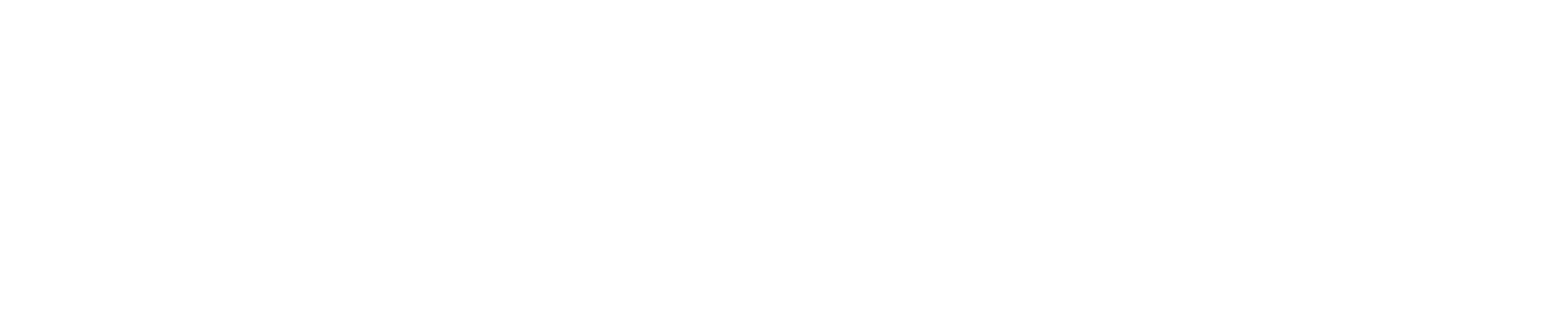 [Speaker Notes: The third cluster TWO-FOR-ONE may well be used sparingly due to the time involved.  Discuss how much information in a lesson may be so important as to justify that time.]
Example
Identify One Graphic with Complex Content :
 
“Explain how water is moved around the globe in the atmosphere.”
29
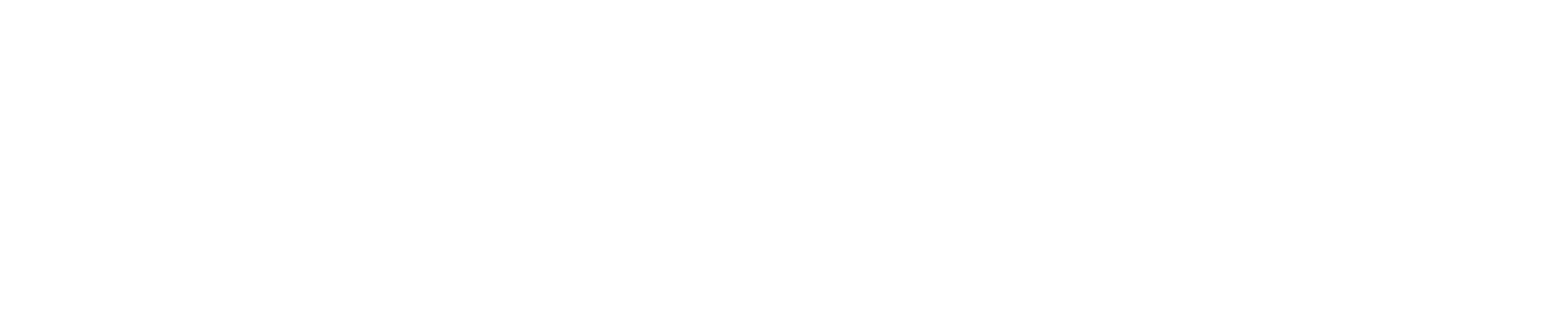 © Janis Bulgren 2023
[Speaker Notes: Discuss the complexity of this seemingly simple question.  Do we usually think about water moving in the atmosphere?s]
Original Question Exploration Guide
© Janis Bulgren 2023
[Speaker Notes: Discuss the importance of the supporting questions modelling the use of “how, why, and what” questioning.]
TWO FOR ONE:
Break apart one complex graphic into TWO scaffolded graphics
One Graphic with Complex Content: 
Explain how water is moved around the globe in the atmosphere.
Becomes Two Graphics: 
Explain HOW air masses move water around the globe.
Explain HOW different types of air masses form.
© Janis Bulgren 2022
31
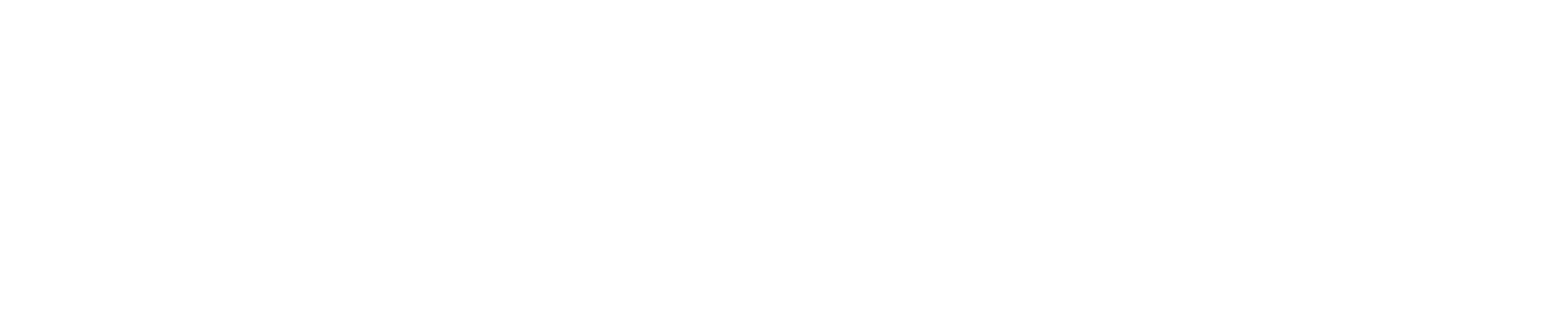 [Speaker Notes: Discuss the refined questions on the two graphics.  Focus on differentiating the two HOW questions.  Note that one explains MOVEMENT and the the other explore TYPES. Compare this to original question]
Question Exploration Guide
© Janis Bulgren 2023 d\
[Speaker Notes: Discuss the additional scaffolds of highlighting key terms.]
Question Exploration Guide
© Janis Bulgren 2021
[Speaker Notes: Compare the highlighting slides 32 and 33.  What learning is already  contained in each highlighted set?]
Always return to original graphics 
to assure student understanding required for 
standards and assessments
34
© Janis Bulgren 2023
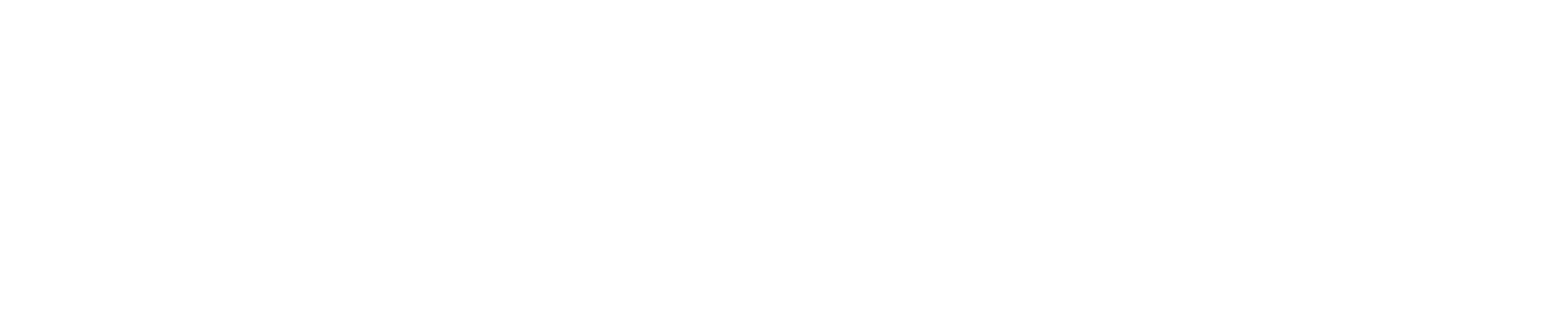 DISCUSSION
What other supports do groups of students need as they learn challenging content?

What other supports or scaffolds have you used or recommended to others? For which groups of students?
35
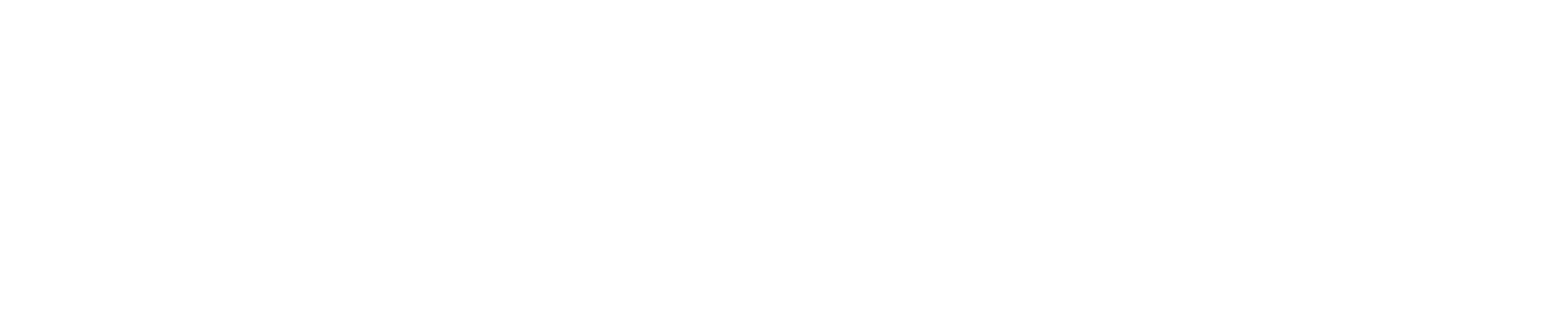 © Janis Bulgren 2023